Utilizing Quality Improvement Methods to Address Low Birth Weight Births in Pierce County
Tutrecia Giles, Lea Johnson, and Susan Pfeifer
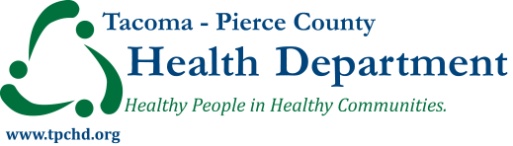 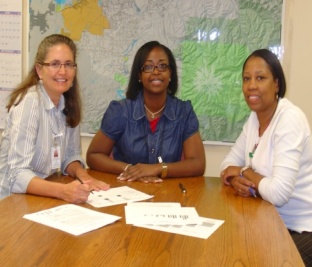 Description of the problem
PDSA Results & Discussion
Problem: The Pierce County low birth weight rate (LBW) for singletons is worse than the WA State rate.1  LBW is associated with developmental and  growth problems. 
How identified: Review of WA State and TPCHD health indicators by TPCHD Quality Improvement Council led to  convening a LBW Priority Health Indicator workgroup.
Our project focused on internal processes for improvement.
1. Developed standardized referral process.
2. Developed practice standard: PHNs to attempt 1st contact  within 10
days of referral.
3. Created new data collection fields (ex. due date, trimester care started).
4. Revised disposition codes (reasons referrals closed or not opened ). 
The Aim Statement measure has remained above baseline but did not meet  the target for the last two quarters. Using the (S) Study phase  for Q1 and Q2  2010 we theorized impact of furloughs, holidays, and increased leave times as causes. The average gestation for a first home visit has been getting earlier but is not yet in the first trimester. Common cause or special cause variation?  We did not make  any changes Q1 and Q 2 2010 (A- Act) electing to continue to (S-study)  data.  With  Q3  2010 above target  we shared findings and considered factors for variations.
#1 Aim Statement
Project refocused
Increase by 20% the number of opened Maternity Support Services (MSS) referrals who received a Public Health Nurse (PHN) office or home visit within 20 working days from  referral. (Baseline 60%)
In July 2009 the MSS program underwent major changes. including a 20% budget cut. Data analysis from DSHS at that time indicated that improved African American (AA) birth outcomes were associated with MSS enrollment. A new team convened and applied QI methods to the Black Infant Health (BIH) project. The BIH project recruits, trains and supports AA churches in efforts to enroll pregnant women in health services, including MSS.  The  percent of Pierce County MSS eligible AA women who receive prenatal MSS was below the WA State rate of 78.9%.
Theory for Improvement
IF we engage MSS eligible women early (1st trimester) in pregnancy for health promotion education and referral for behaviors and conditions associated with LBW, such as smoking, drug-use, poor nutrition and lack of medical and dental  care THEN we can impact positive birth outcomes.
#2 Aim Statement
Increase  by 10% the number of MSS eligible AA women who receive prenatal MSS in Pierce County. (Baseline 70.4%).
QI Tools
Outcomes
Data review now part of weekly supervisor meeting-work processes. 
Now capture number of  referrals that received telephone  consultation, but did not open for services (non-billable).
After observing an  increase in prenatal referrals we learned that one referral source was holding referrals then sending a “batch”, delaying early referrals. Referent was educated and process now  improved.
A more than 250% increase in post-partum referrals over the project period. With further study we found that an increasing number not referred for prenatal MSS.  We are continuing to understand the causes for this and improve on targeted outreach and education directly to selected MSS referral sources in Pierce Co. to encourage prenatal referrals.
Performance measures
Work flow analysis showed that there wasn’t a single, consistent process for handling referrals across sites. Through root cause analysis  (fishbone) we identified the competing responsibilities in addition to MSS that PHNs faced.  Trend charts provided visual display for monitoring our intervention outcomes. A Pareto chart helped us identify and further define reasons some referred clients did not receive services (never  opened).
Number of women enrolled and tracked through BIH project. 
Recruit and support two additional BIH project referral churches/organization sites.
Facilitate networking meetings with community partners working toward elimination of health disparities in AA births.
2010  targets for these measures have been met or approaching.
Challenges: Impact of continued budget cuts on MSS.
1  Based on 2003-2005 data . For 2006-2007 the Pierce       County LBW  rate was similar to WA State